BY YUSHEN
INTRODUCTION. 
TIME
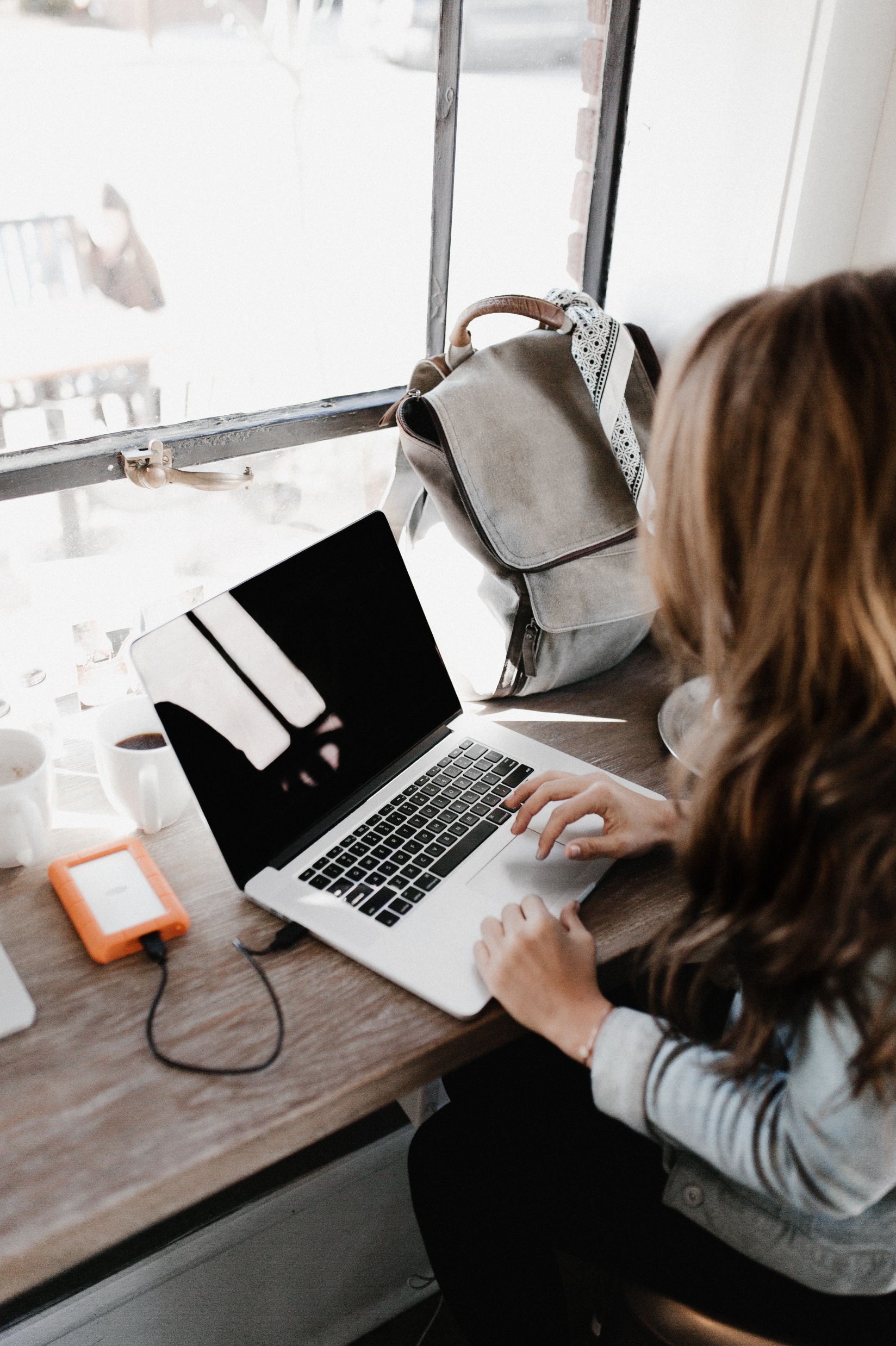 就业发展-职业规划
大学生初入社会小知识
分享人：PPT营分享部门：某某部门
20XX年X月
BY YUSHEN
目录
CONTENTS
社会需求
01
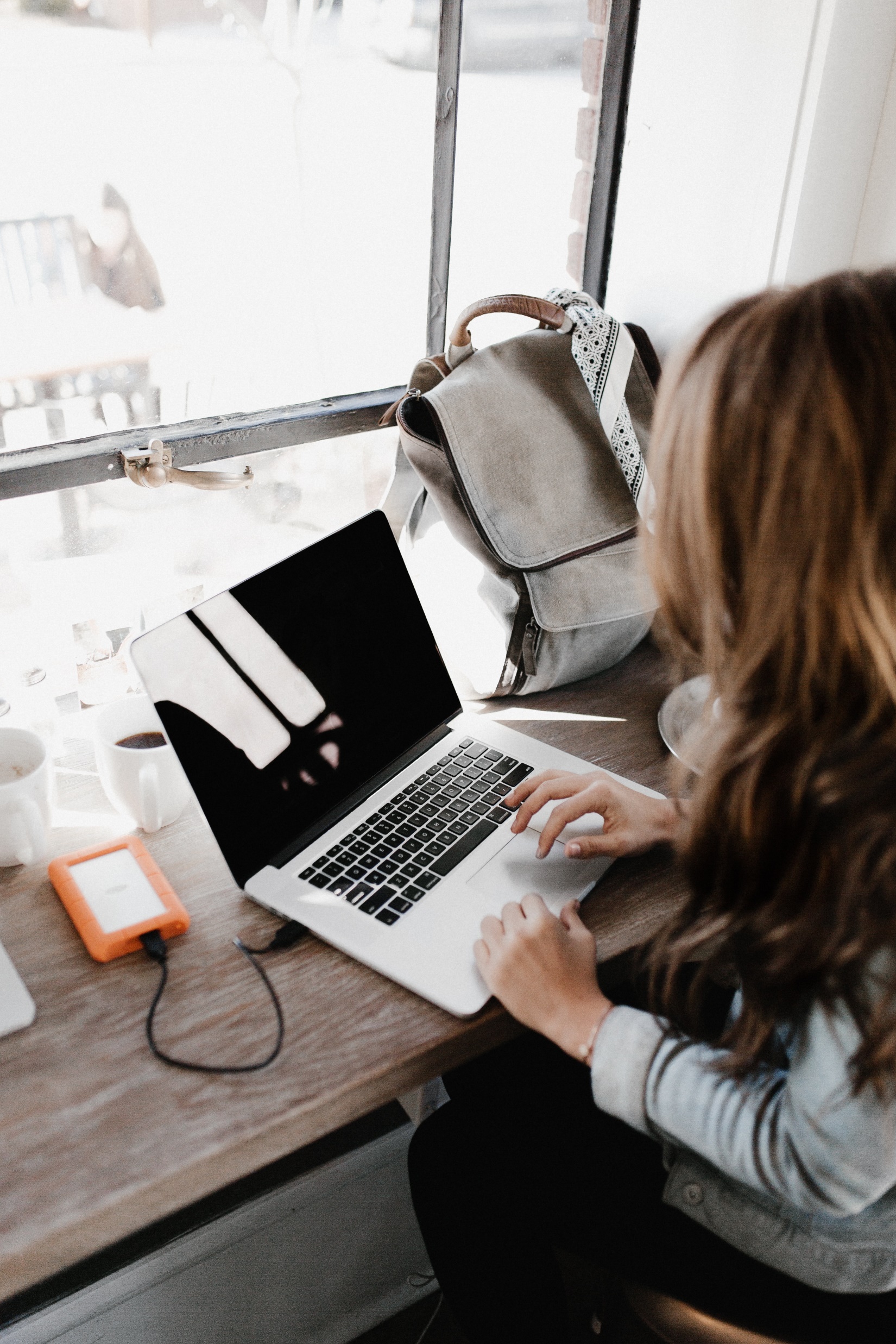 SOCIAL NEEDS
工作能力
02
WORKING ABILITY
双向匹配
03
TWO WAY MATCH
职业规划
04
CAREER PLANNING
BY YUSHEN
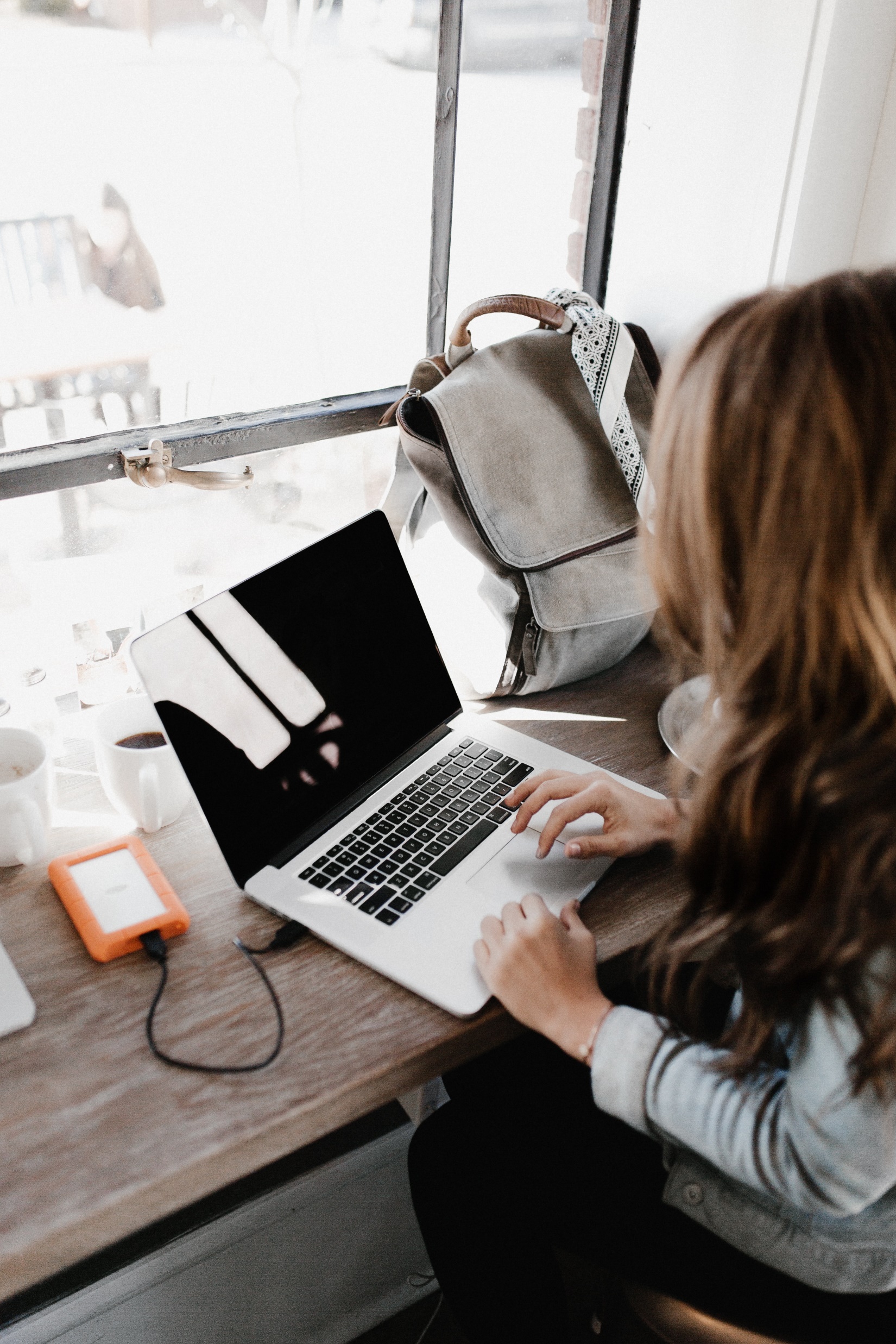 社会需求
01
SOCIAL NEEDS
BY YUSHEN
社会需求
01
SOCIAL NEEDS
标题文字添加
标题文字添加
标题文字添加
单击此处键入文本单击此处键入文本单击此处键入文本单击此处键入文本单击此处键入文本单击此处键入
单击此处键入文本单击此处键入文本单击此处键入文本单击此处键入文本单击此处键入文本单击此处键入
单击此处键入文本单击此处键入文本单击此处键入文本单击此处键入文本单击此处键入文本单击此处键入
BY YUSHEN
社会需求
01
SOCIAL NEEDS
标题文字添加
标题文字添加
标题文字添加
标题文字添加
单击此处键入文本单击此
键入文本单击此处键入文本单击此处键入文本单击此处键入文本
单击此处键入文本单击此
键入文本单击此处键入文本单击此处键入文本单击此处键入文本
单击此处键入文本单击此
键入文本单击此处键入文本单击此处键入文本单击此处键入文本
单击此处键入文本单击此
键入文本单击此处键入文本单击此处键入文本单击此处键入文本
BY YUSHEN
标题文字添加
内容
点击此处添加文本内容，如关键词、部分简单介绍等。点击此处添加文本内容.
社会需求
01
内容
SOCIAL NEEDS
标题文字添加
点击此处添加文本内容，如关键词、部分简单介绍等。点击此处添加文本内容.
内容
标题文字添加
内容
点击此处添加文本内容，如关键词、部分简单介绍等。点击此处添加文本内容.
BY YUSHEN
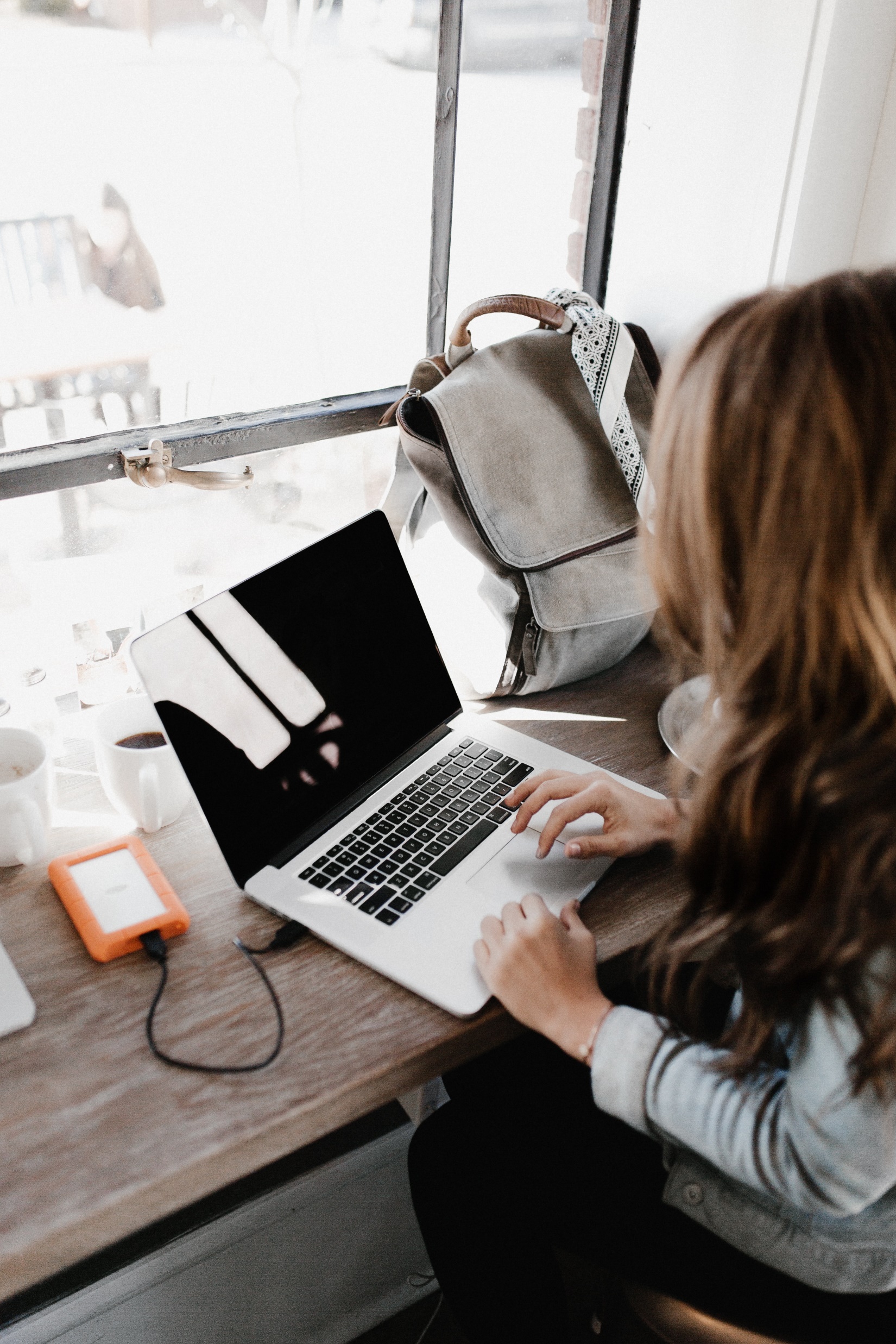 工作能力
02
WORKING ABILITY
BY YUSHEN
标题文字添加
标题文字添加
标题文字添加
单击此处键入单击此处
键入文本单击此处键入文本
单击此处单击入单击
单击此处键入单击此处
键入文本单击此处键入文本
单击此处单击入单击
单击此处键入单击此处
键入文本单击此处键入文本
单击此处单击入单击
工作能力
02
标题文字添加
WORKING ABILITY
单击此处键入单击此处
键入文本单击此处键入文本
单击此处单击入单击
BY YUSHEN
标题文字添加
标题文字添加
标题文字添加
标题文字添加
单击此处键入文本单击此处键入文本单击此处键入文本单击此处键入文本单击此处键入文本单击此处键入
单击此处键入文本单击此处键入文本单击此处键入文本单击此处键入文本单击此处键入文本单击此处键入
单击此处键入文本单击此处键入文本单击此处键入文本单击此处键入文本单击此处键入文本单击此处键入
单击此处键入文本单击此处键入文本单击此处键入文本单击此处键入文本单击此处键入文本单击此处键入
工作能力
02
WORKING ABILITY
BY YUSHEN
S
w
工作能力
02
O
WORKING ABILITY
T
标题文字添加
标题文字添加
标题文字添加
标题文字添加
单击此处键入单击此处键入文本单击此处键入文本单击此处
单击此处键入单击此处键入文本单击此处键入文本单击此处
单击此处键入单击此处键入文本单击此处键入文本单击此处
单击此处键入单击此处键入文本单击此处键入文本单击此处
BY YUSHEN
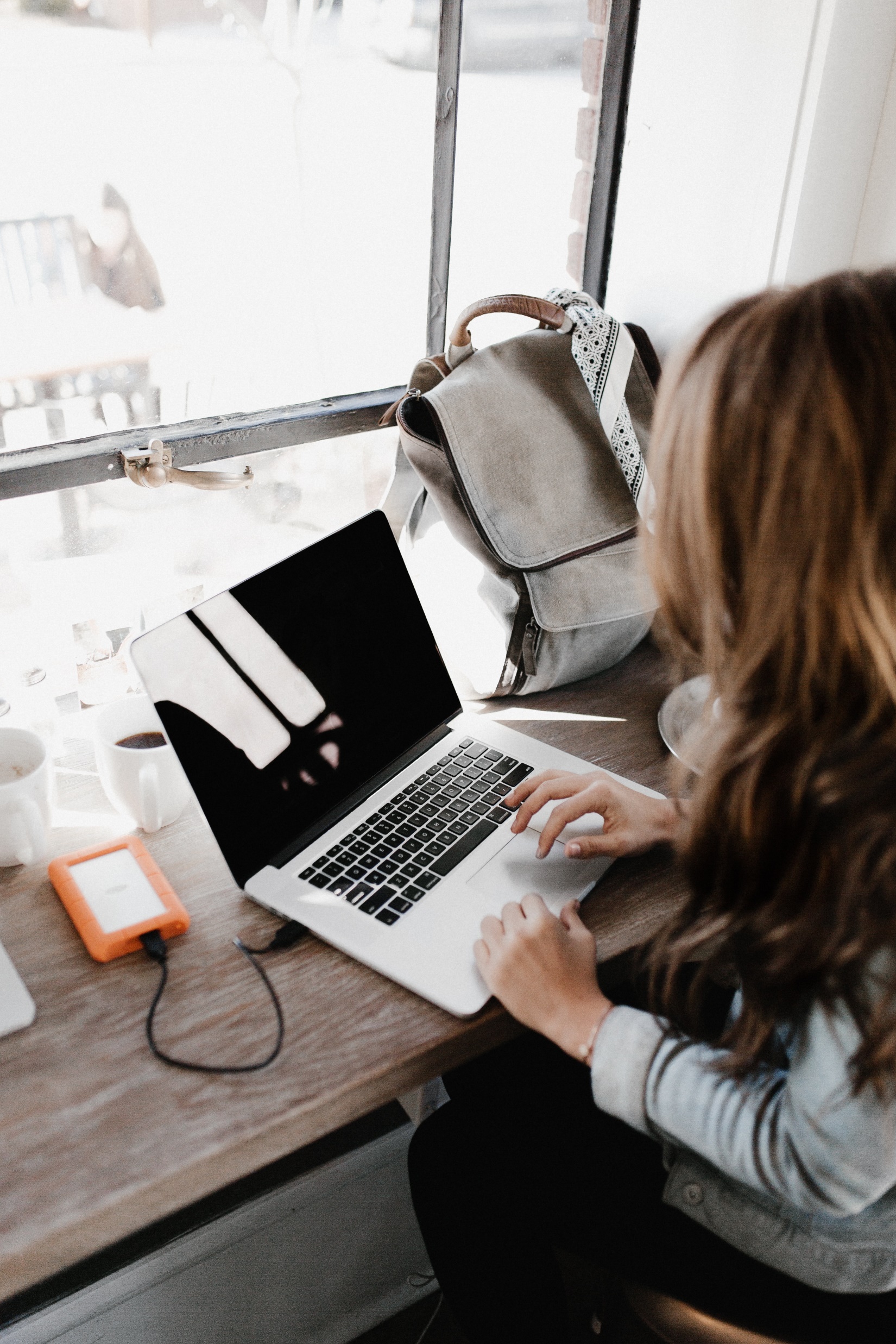 双向匹配
03
TWO WAY MATCH
BY YUSHEN
双向匹配
03
TWO WAY MATCH
标题文字添加
标题文字添加
标题文字添加
标题文字添加
单击此处键入文本单击此
键入文本单击此处键入文本单击此处键入文本单击此处键入文本
单击此处键入文本单击此
键入文本单击此处键入文本单击此处键入文本单击此处键入文本
单击此处键入文本单击此
键入文本单击此处键入文本单击此处键入文本单击此处键入文本
单击此处键入文本单击此
键入文本单击此处键入文本单击此处键入文本单击此处键入文本
BY YUSHEN
内容
内容
内容
内容
标题文字添加
标题文字添加
标题文字添加
标题文字添加
双向匹配
03
单击此处键入单击此处
键入文本单击此处键入文本
单击此处单击入单击
此处键入文本
单击此处键入单击此处
键入文本单击此处键入文本
单击此处单击入单击
此处键入文本
单击此处键入单击此处
键入文本单击此处键入文本
单击此处单击入单击
此处键入文本
单击此处键入单击此处
键入文本单击此处键入文本
单击此处单击入单击
此处键入文本
TWO WAY MATCH
BY YUSHEN
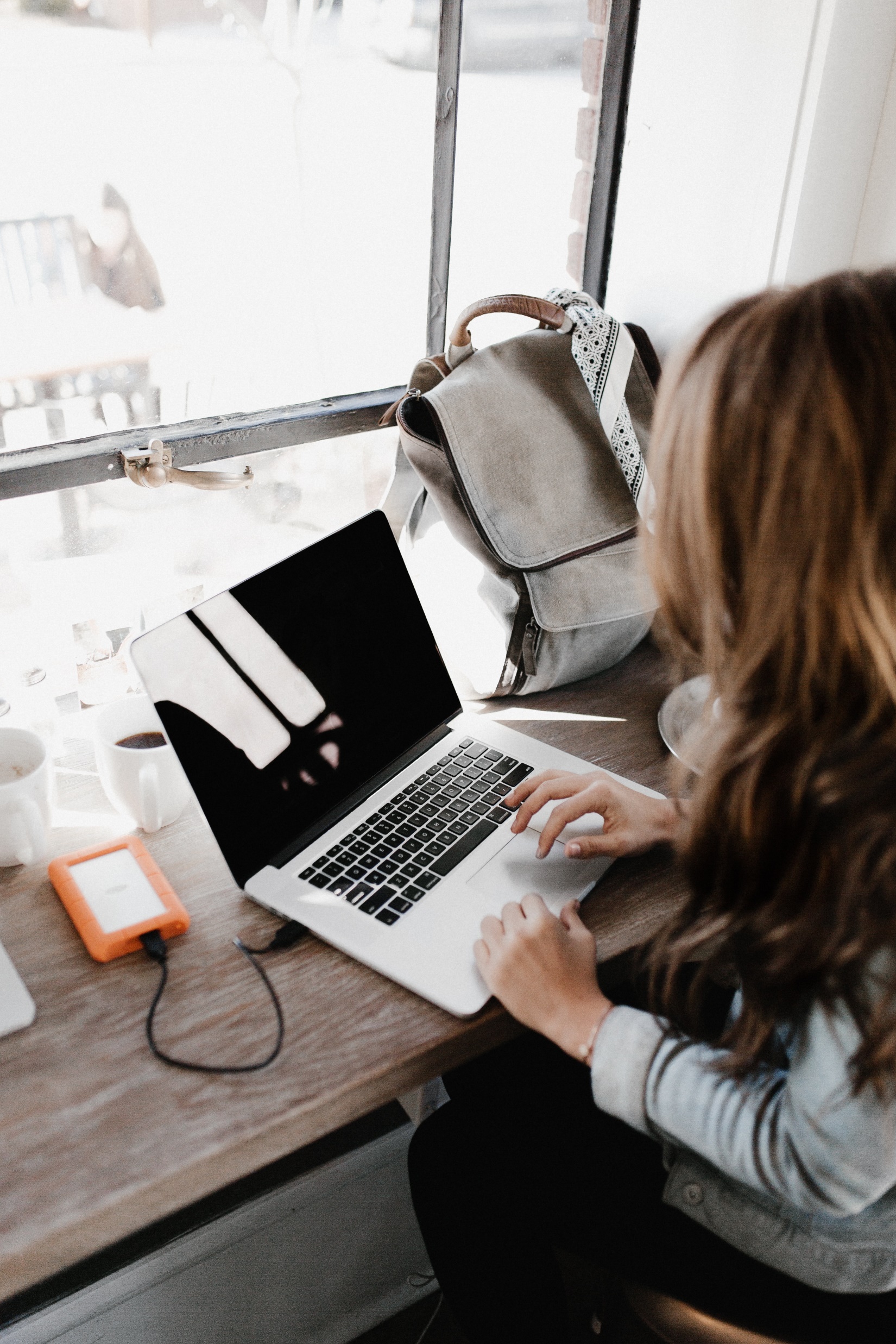 职业规划
04
CAREER PLANNING
BY YUSHEN
标题文字添加
标题文字添加
标题文字添加
标题文字添加
单击此处键入文本单击此
键入文本单击此处键入文本单击此处键入文本单击此处键入文本
单击此处键入文本单击此
键入文本单击此处键入文本单击此处键入文本单击此处键入文本
单击此处键入文本单击此
键入文本单击此处键入文本单击此处键入文本单击此处键入文本
单击此处键入文本单击此
键入文本单击此处键入文本单击此处键入文本单击此处键入文本
职业规划
04
CAREER PLANNING
BY YUSHEN
标题文字
标题文字
单击此处编辑内容，建议您在展示时采用微软雅黑字体
单击此处编辑内容，建议您在展示时采用微软雅黑字体
标题文字
标题文字
单击此处编辑内容，建议您在展示时采用微软雅黑字体
单击此处编辑内容，建议您在展示时采用微软雅黑字体
职业规划
04
CAREER PLANNING
BY YUSHEN
INTRODUCTION. 
TIME
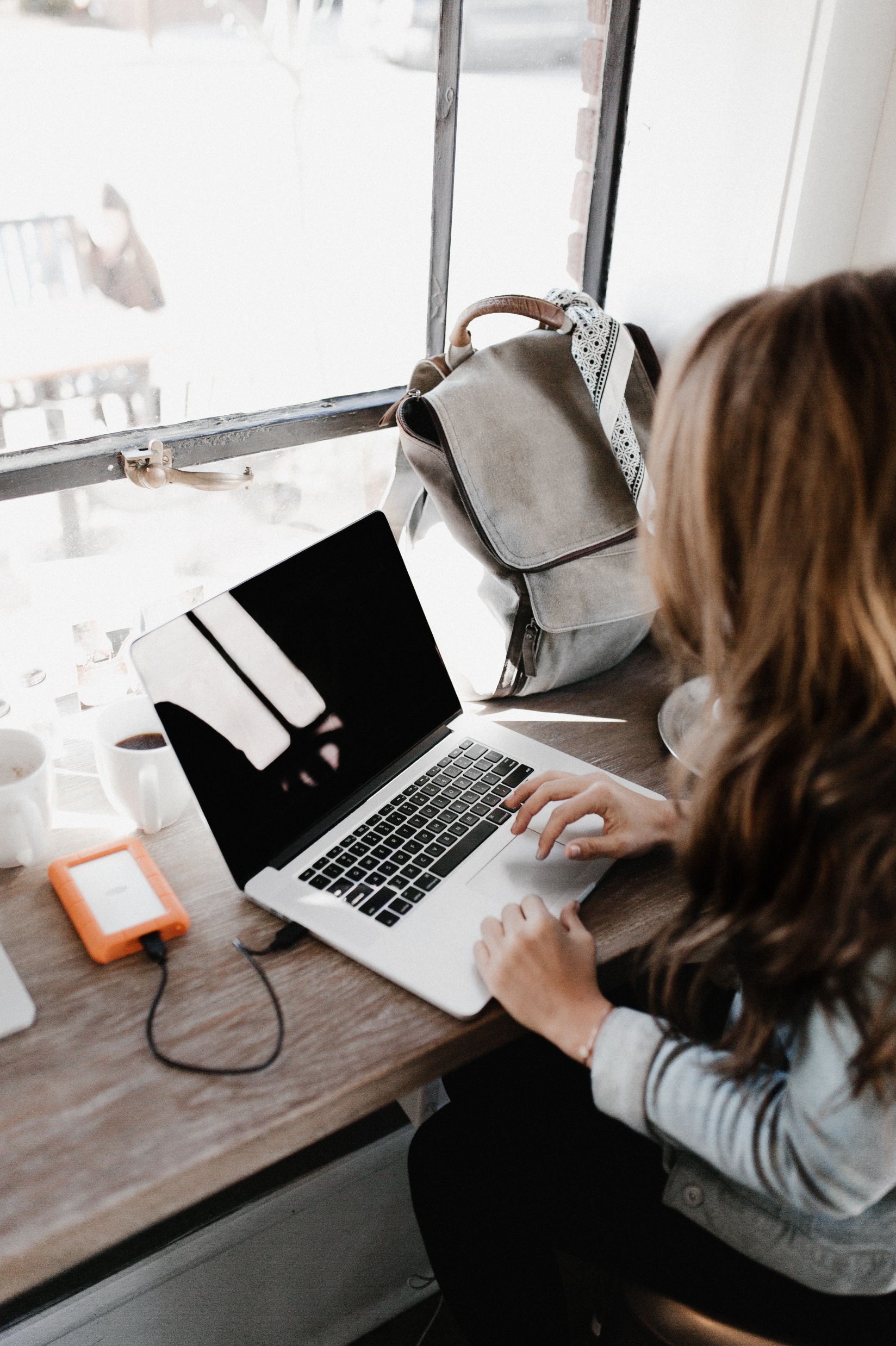 就业发展-职业规划
大学生初入社会小知识
分享人：PPT营分享部门：某某部门
20XX年X月